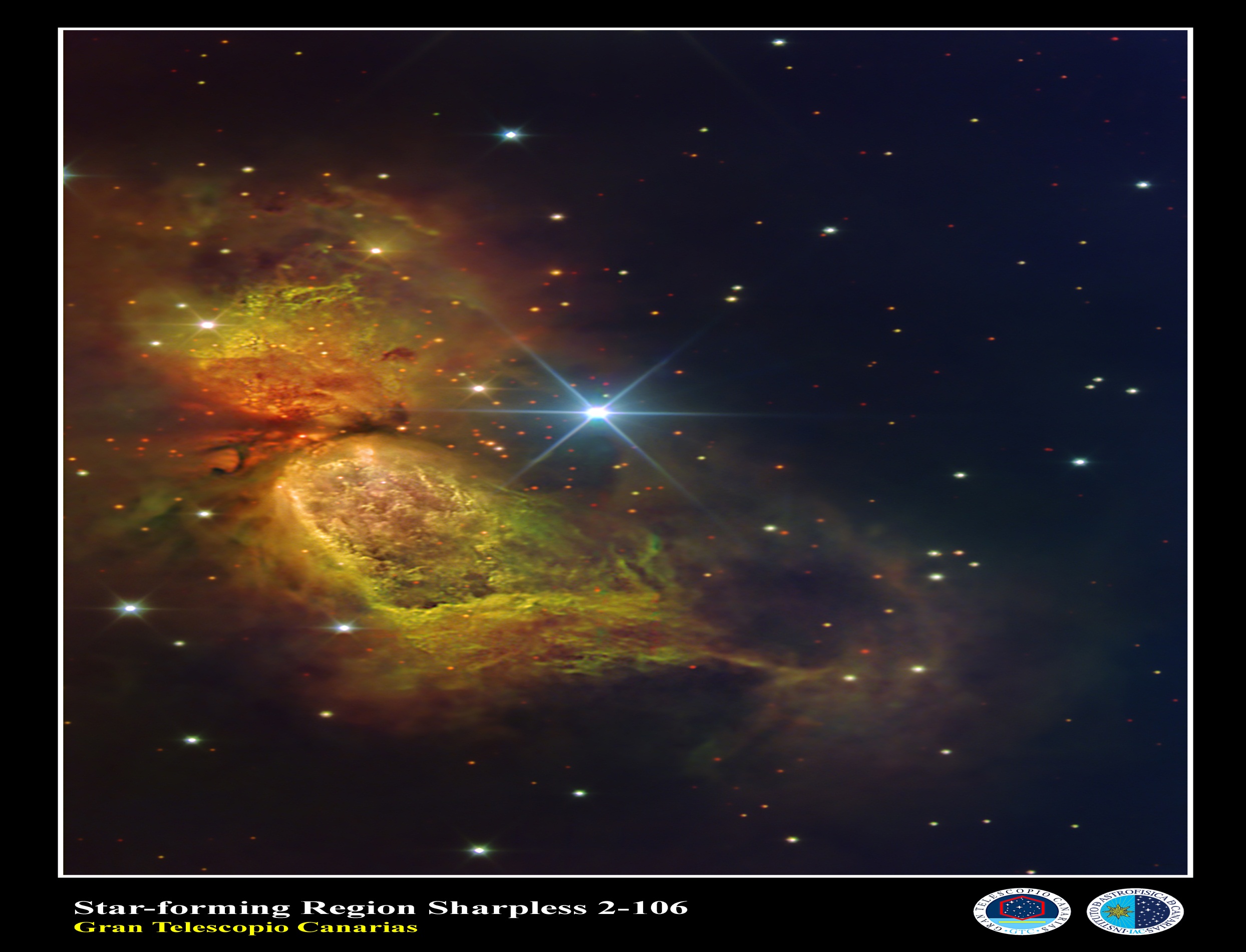 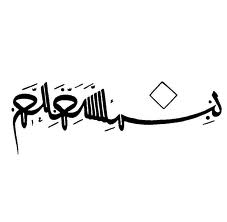 تبیین عناصر ساختار وجودی انسان 
         جهت نیل به تزکیه نفس با توجه به آیات و روایات
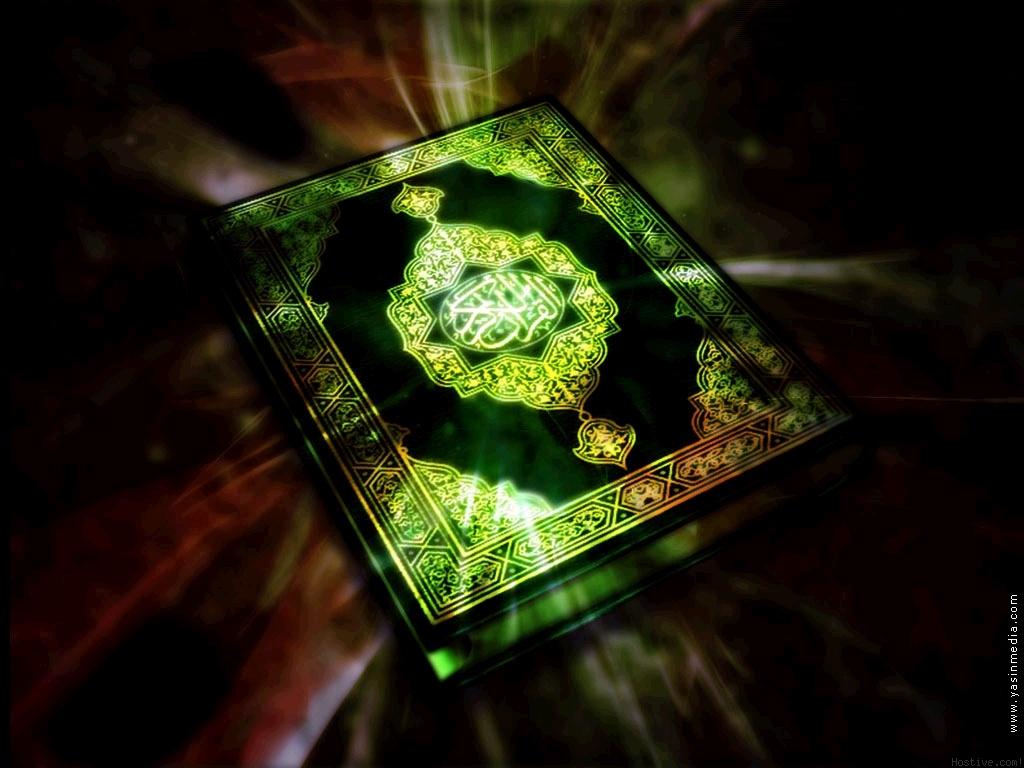 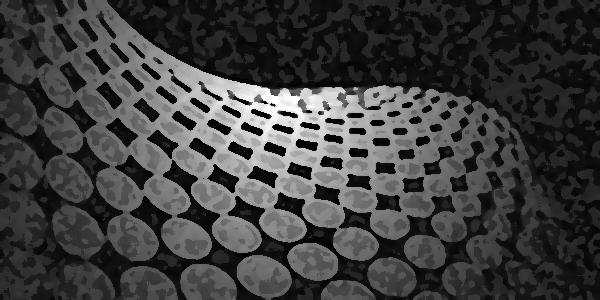 انسان چیست؟
کمال حقیقی انسان چیست؟
؟
چگونه می توان به کمال رسید؟
؟
؟
؟‌‌‌‌‌‌‌‌      ؟
؟                   ؟
 ؟                   ؟
 ؟                   ؟
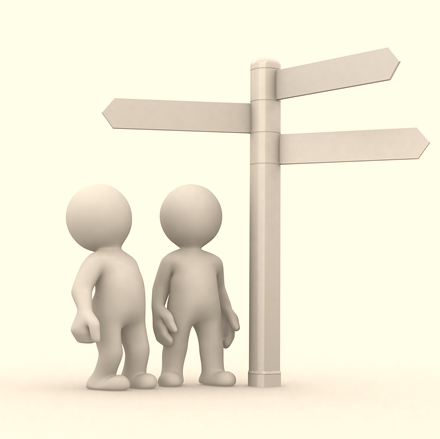 عدم دلبستگی به دنیا و فهم اینکه همه چیز برای پیشرفت است
ذات و گوهر الهی
مذکر/ مؤنث بودن=نقش
ملاک کرامت=تقوا
ساختار کلی انسان
پردازش
ورودی
خروجی
علم
عمل
بدون مطالعه علمی و عملی قرآن و روایات ، رسیدن به کمال                                                  برای انسان غیرممکن است.
بالفعل
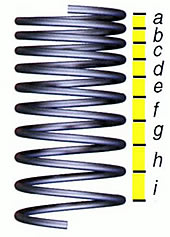 ..........
عمل7  علم8
عمل6  علم7
عمل5  علم6
عمل4  علم5
عمل3  علم4
عمل2  علم3
عمل1   علم2
علم1
علم
تغییر
بالقوه
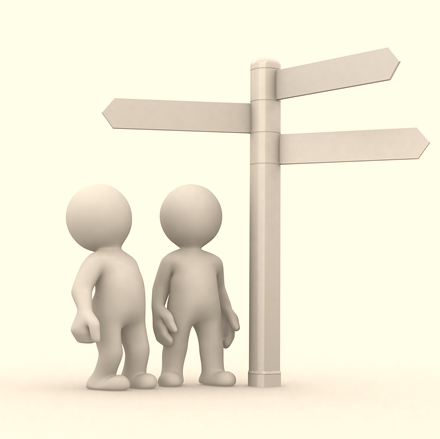 خروجی
ورودی
انسان لحظه ی 1≠ انسان لحظه ی 2
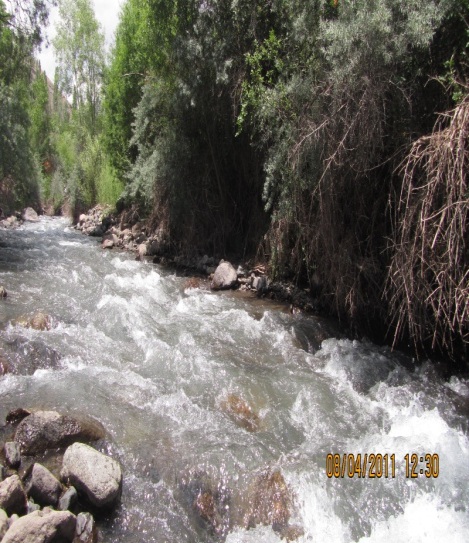 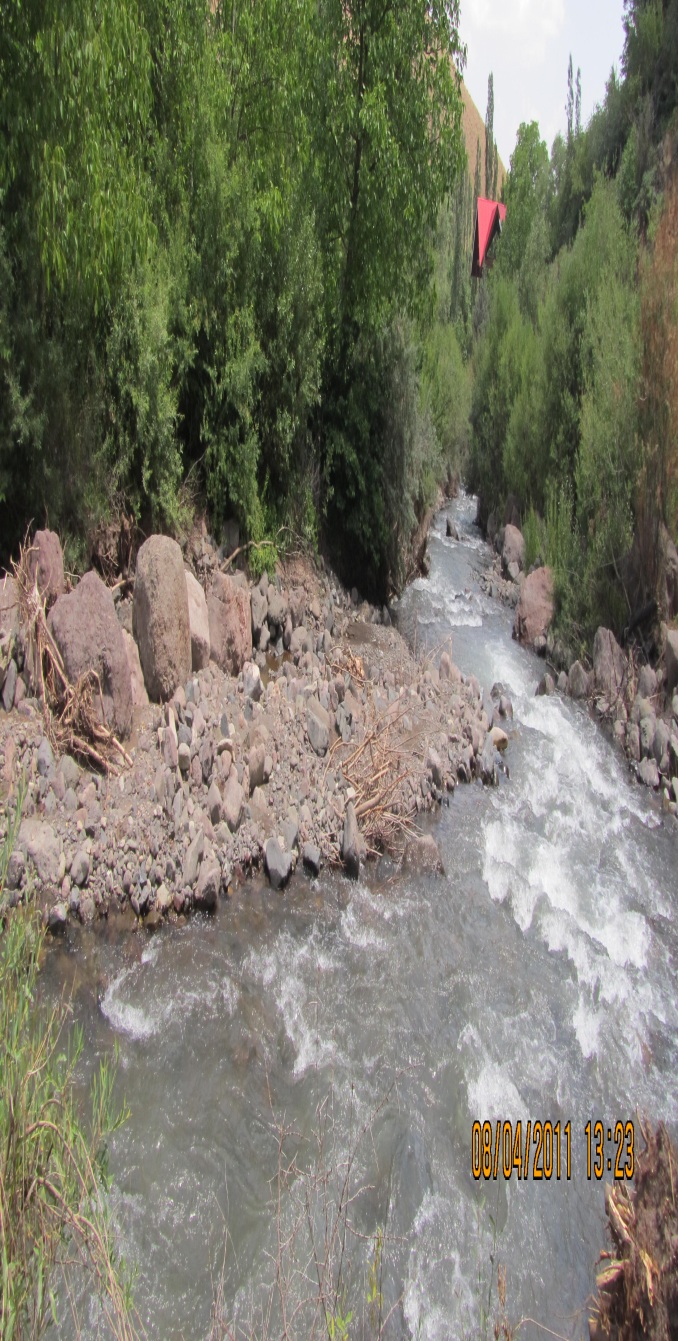 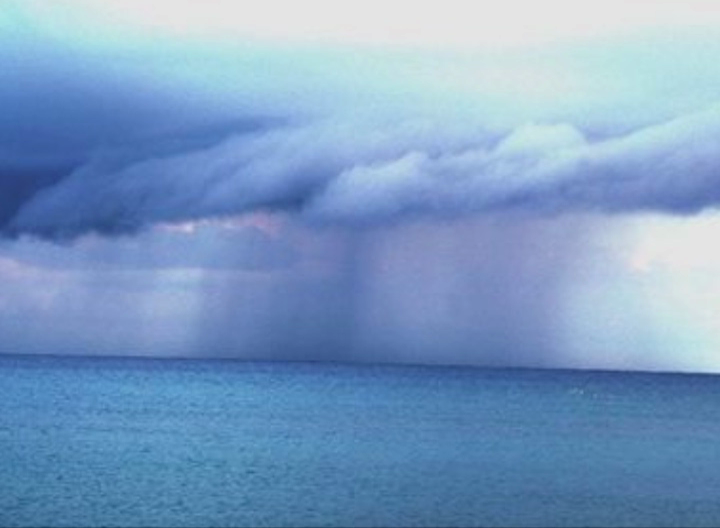 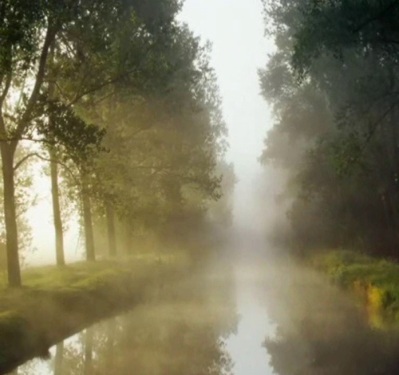